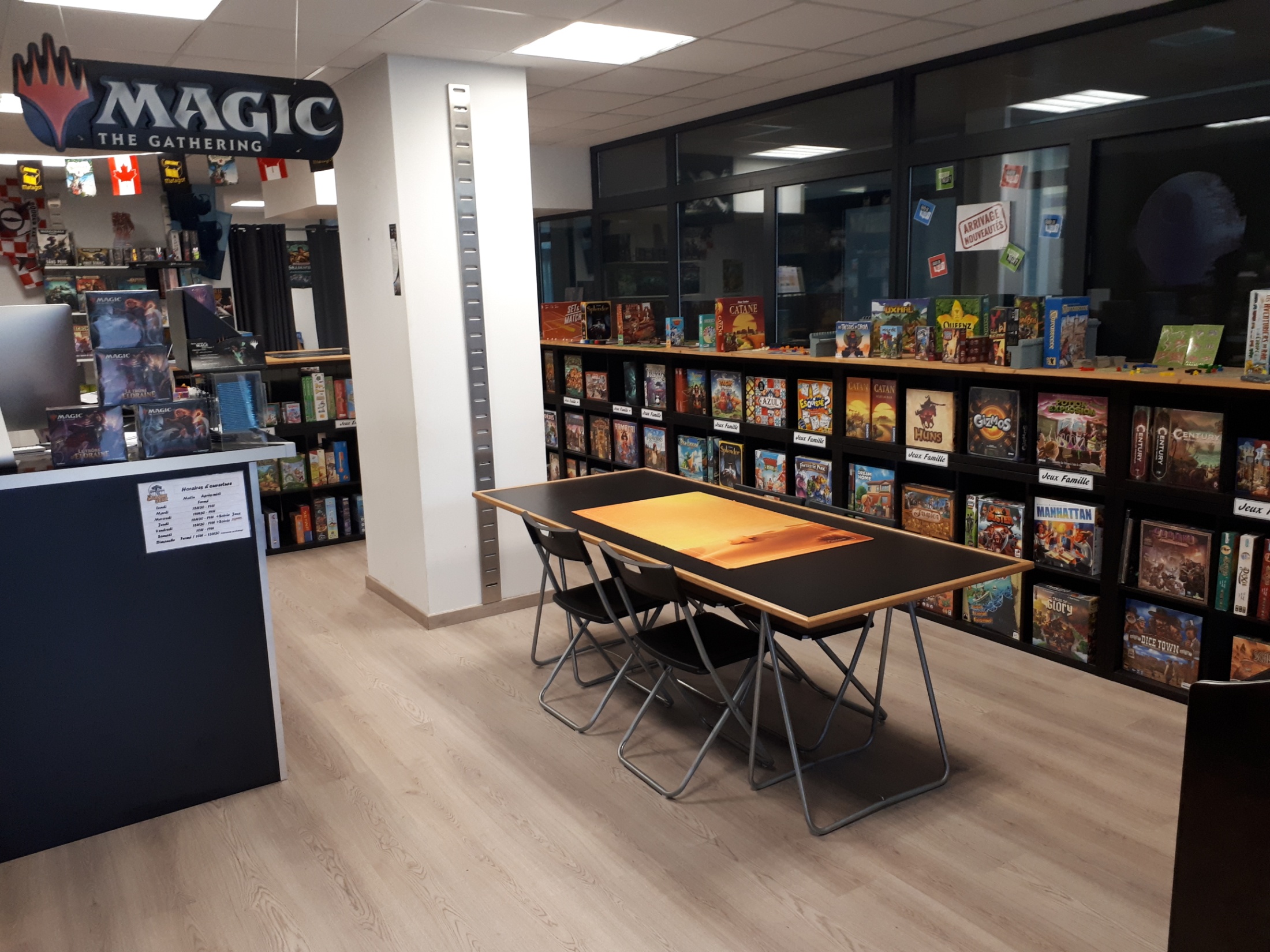 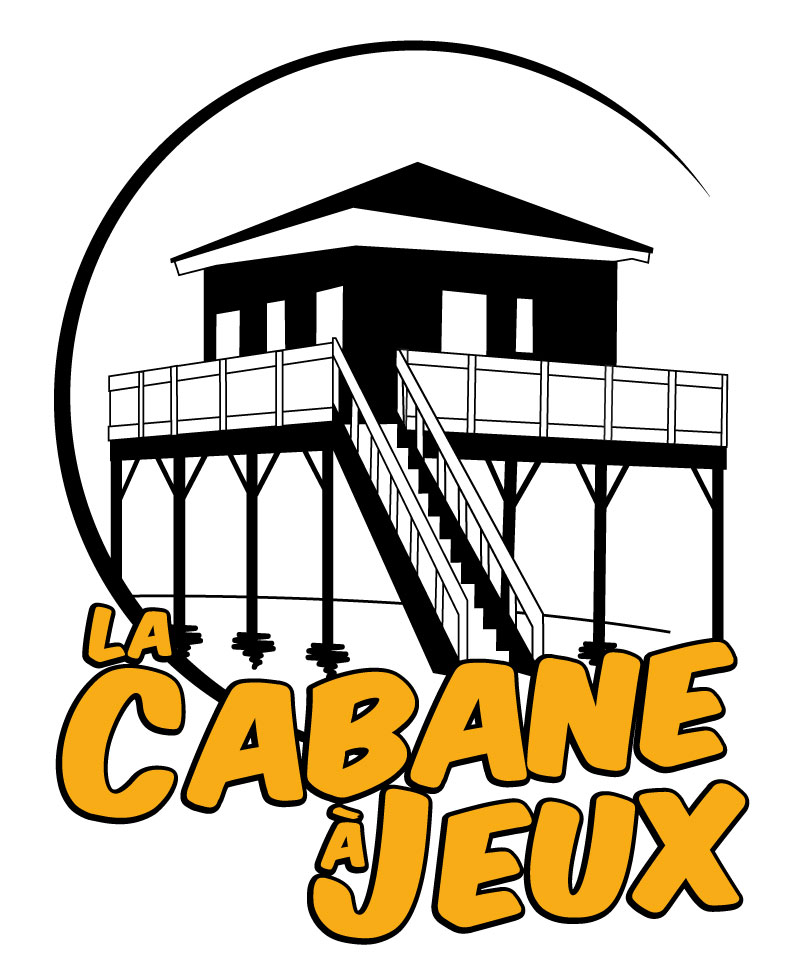 COMMANDES EN LIGNE 
	PAIEMENT A DISTANCE 
		RETRAIT EN MAGASIN
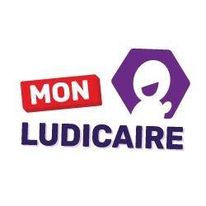 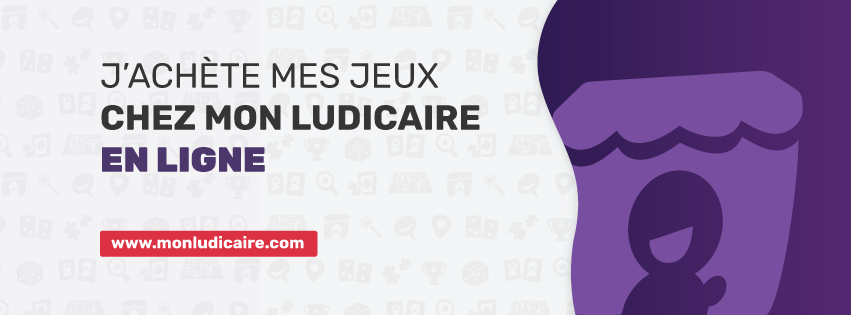 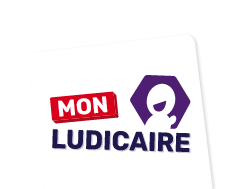 2 rue François Legallais 
Place du marché
33260 La Teste de Buch
www.MONLUDICAIRE.COM
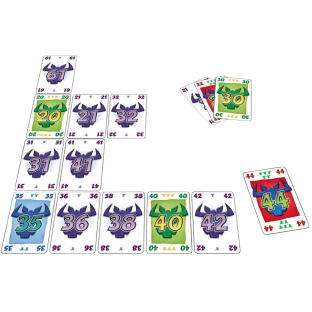 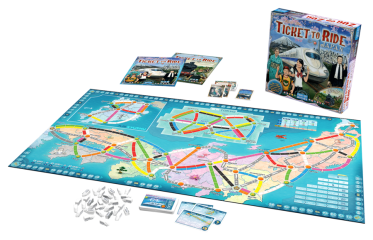 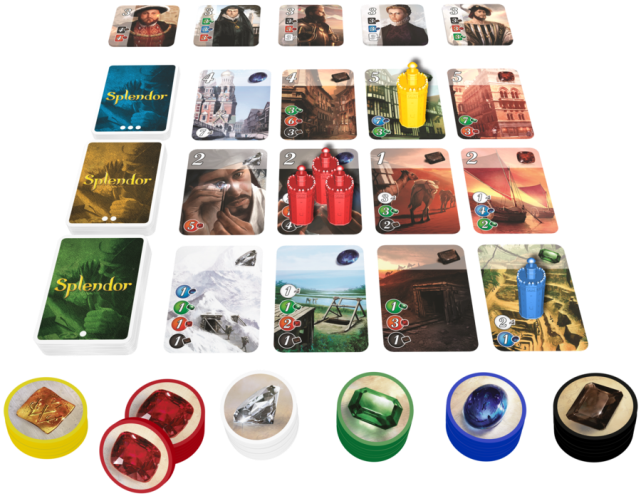 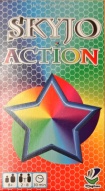 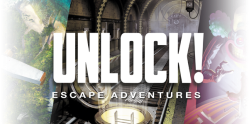 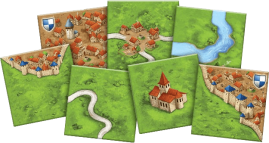 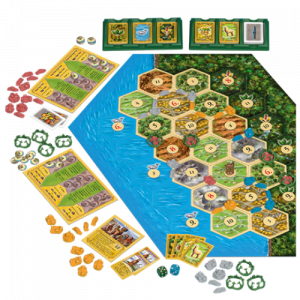 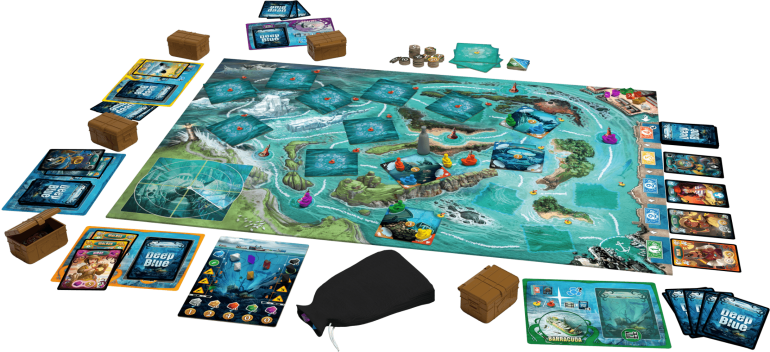 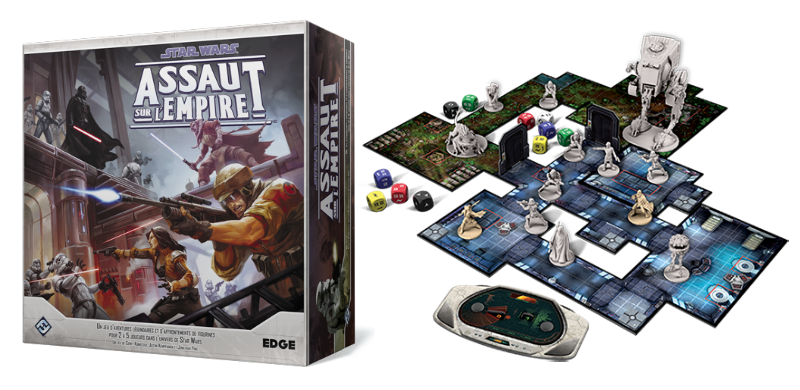 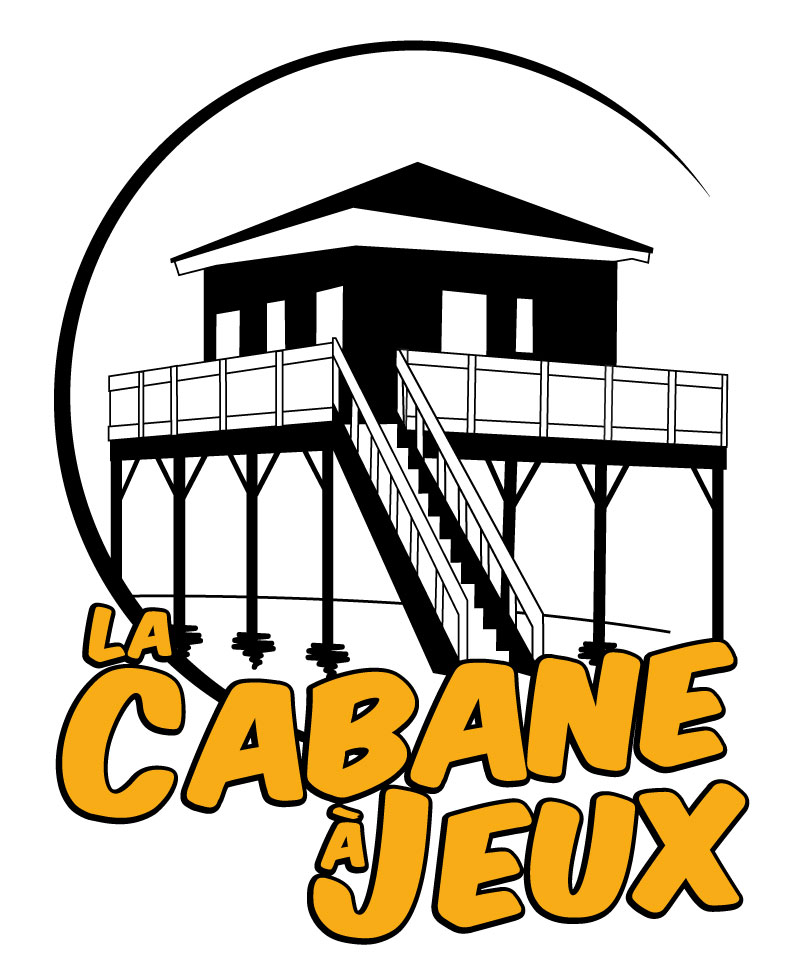 33260 La Teste de Buch
 05 57 52 48 92
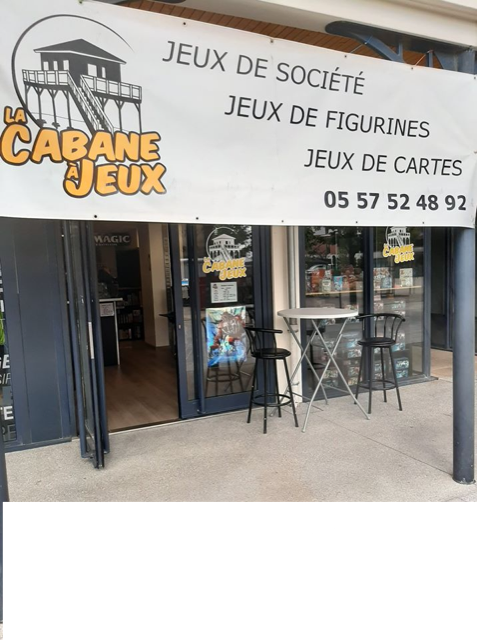 2 rue François Legallais, Place du marché
33260 La Teste de Buch